○○県バス対策協議会
事業名：○○年度地域間幹線系統確保維持費国庫補助金
概　　要
計画、目標（Ｐｌａｎ）
※地域公共交通の確保維持をめぐる地域の実態や固有の課題など、事案に係るエリア（生活交通確保維持改善計画に記載されたエリア。以下同じ）の地域特性を記載して下さい。
※生活交通確保維持改善計画以外の計画（総合計画や都市計画マスタープラン等）に掲げられている地域公共交通に関する目標及び期間があれば記載して下さい。
※地域公共交通に関する他計画や地域公共交通政策以外の関連施策との整合性など生活交通の確保に際して考慮すべき事項を記載して下さい。
※系統のイメージ図、写真など
系統図、バス車両、バス停等の地域のイメージが湧くものを記載して下さい。

※運行の主体を記載して下さい。

※自治体内の公共交通の現状について、簡潔に記載して下さい。

※参考資料
生活交通確保維持改善計画の上位計画（市の５カ年計画、都市計画マス
タープラン、地域公共交通活性化協議会、地域再生計画等）がある場合は、その概要 資料（１、２枚もの）を別途添付願います。
生活交通確保維持改善計画等の取組み（Ｄｏ）
※前年度までの事業と当該年度実施した事業を比較して、その概要と取り組みに至るまでの検討手順、 段取りについて記載して下さい。
※地域住民の意見の反映結果も記載下さい。
実施状況、目標の達成（Ｃｈｅｃｋ）
※指標や目標値は、生活交通確保維持改善計画に掲げられた目標値のほか、これに関連するものとして、上記取組及び手順の内容に準じた指標やその達成の度合いについて記載下さい。
※達成しない場合は協議会が認識している原因を記載して下さい。
基礎データ
合併状況：平成○年○月に○○が合併
人　　　口：○○万人　（平成２８年○月在）
面　　　積：○○平方キロメートル
過疎地域等指定：過疎、離島、半島、山村、奄美等
高齢化率：○○％
補助対象の系統数：○○系統（確保維持事業のみ）
県負担額：R2○千円、R3○千円、R4○千円（確保維持事業のみ）
協議会開催数：協議会○○回、分科会○○回（年間の開催数を記載）
今後の課題、対応（Ａｃｔｉｏｎ）
※実施した事案の今後の改善点と次年度以降の取組みを記載して下さい。
※自己評価から得られた課題とその対応を記載して下さい。
※目標未達の場合は、達成に向けた方針を記載して下さい。
※ＰＤＣＡを記入する際、枠が足りない場合は、次頁に作成することも可能とします。
○○市地域公共交通活性化協議会
事業名：○○年度地域内フィーダー系統確保維持費国庫補助金
概　　要
計画、目標（Ｐｌａｎ）
※地域公共交通の確保維持をめぐる地域の実態や固有の課題など、事案に係るエリア（生活交通確保維持改善計画に記載されたエリア。以下同じ）の地域特性を記載して下さい。
※生活交通確保維持改善計画以外の計画（総合計画や都市計画マスタープラン等）に掲げられている地域公共交通に関する目標及び期間があれば記載して下さい。
※地域公共交通に関する他計画や地域公共交通政策以外の関連施策との整合性など生活交通の確保に際して考慮すべき事項を記載して下さい。
※系統のイメージ図、写真など
系統図、バス車両、バス停等の地域のイメージが湧くものを記載して下さい。

※運行の主体を記載して下さい。

※自治体内の公共交通の現状について、簡潔に記載して下さい。

※参考資料
生活交通確保維持改善計画の上位計画（市の５カ年計画、都市計画マス
タープラン、地域公共交通活性化協議会、地域再生計画等）がある場合は、その概要 資料（１、２枚もの）を別途添付願います。
生活交通確保維持改善計画等の取組み（Ｄｏ）
※前年度までの事業と当該年度実施した事業を比較して、その概要と取り組みに至るまでの検討手順、 段取りについて記載して下さい。
※地域住民の意見の反映結果も記載下さい。
実施状況、目標の達成（Ｃｈｅｃｋ）
※指標や目標値は、生活交通確保維持改善計画に掲げられた目標値のほか、これに関連するものとして、上記取組及び手順の内容に準じた指標やその達成の度合いについて記載下さい。
※達成しない場合は協議会が認識している原因を記載して下さい。
基礎データ
合併状況：平成○年○月に○○が合併
人　　　口：○○万人　（平成２８年○月在）
面　　　積：○○平方キロメートル
過疎地域等指定：過疎、離島、半島、山村、奄美等
高齢化率：○○％
補助対象の系統数：○○系統（確保維持事業のみ）
自治体負担額： R2○千円、R3○千円、R4○千円（確保維持事業のみ）
協議会開催数：協議会○○回、分科会○○回（年間の開催数を記載）
今後の課題、対応（Ａｃｔｉｏｎ）
※実施した事案の今後の改善点と次年度以降の取組みを記載して下さい。
※自己評価から得られた課題とその対応を記載して下さい。
※目標未達の場合は、達成に向けた方針を記載して下さい。
※ＰＤＣＡを記入する際、枠が足りない場合は、次頁に作成することも可能とします。
○○市地域公共交通活性化協議会
事業名：○○年度バリアフリー化設備等整備事業
事業内容
事業実施前の状況（Ｂｅｆｏｒｅ）
※事業を行うエリアの概要を記載して下さい。

※事業内容（経緯、設備の現況を含む）を記載して下さい。

※参考資料
　 生活交通確保維持改善計画の上位計画（市の５カ年計画、都市計画マ
　スタープラン、地域公共交通活性化協議会、地域再生計画等）がある場
　合は、その概要
　資料（１、２枚もの）を添付願います。
※目的及び必要性を記載して下さい。
事業実施後の状況（Ａｆｔｅｒ）
※目標及び効果が達成されているか等を記載してください。
　　　　　　　　　　　　　　　　　　　　　　　　　　　　　　　　　　　　　
※導入した車両、主要設備等の写真を貼りつけて下さい。
基礎データ
導入した施設等
合併状況：平成○年○月に○○が合併
人　　　口：○○万人　（平成２８年○月在）
面　　　積：○○平方キロメートル
過疎地域等指定：過疎、離島、半島、山村、奄美等
高齢化率：○○％
補助対象の系統数：○○系統（確保維持事業のみ）
自治体負担額： R1○千円、R2○千円、R3○千円（確保維持事業のみ）
協議会開催数：協議会○○回、分科会○○回（年間の開催数を記載）
写　真
○○市地域公共交通活性化協議会
事業名：○○年度地域公共交通調査事業（地域公共交通計画策定事業）
調査事業の概要
調査前の地域交通状況（Ｂｅｆｏｒｅ）
※調査事業を行うエリアの概要を記載して下さい。

※調査事業の主な内容を記載して下さい。


※参考資料
　 生活交通確保維持改善計画の上位計画（市の５カ年計画、都市計画マ
　 スタープラン、地域公共交通活性化協議会、地域再生計画等）がある場
　合は、その概要
　 資料（１、２枚もの）を別途添付願います。
※調査前の地域交通状況、明らかになった課題を記載して下さい。
調査後の地域交通計画（Ａｆｔｅｒ）
※調査において合意された計画、再編の方針、取り組み方法等をイメージ図を用いて記載して下さい。
基礎データ
合併状況：平成○年○月に○○が合併
人　　　口：○○万人　（平成２８年○月在）
面　　　積：○○平方キロメートル
過疎地域等指定：過疎、離島、半島、山村、奄美等
高齢化率：○○％
補助対象の系統数：○○系統（確保維持事業のみ）
自治体負担額： R2○千円、R3○千円、R4○千円（確保維持事業のみ）
協議会開催数：協議会○○回、分科会○○回（年間の開催数を記載）
○○市地域公共交通活性化協議会
事業名：○○年度地域公共交通調査事業（利便増進計画策定事業）
調査事業の概要
調査前の地域交通状況（Ｂｅｆｏｒｅ）
※調査事業を行うエリアの概要を記載して下さい。

※調査事業の主な内容を記載して下さい。


※参考資料
　 「地域公共交通計画」の概要資料（１、２枚もの）を別途添付願います。
※調査前の地域交通状況、明らかになった課題を記載して下さい。
調査後の地域公共交通利便増進実施計画（Ａｆｔｅｒ）
※調査において合意された計画、再編の方針、取り組み方法等をイメージ図を用いて記載して下さい。
基礎データ
合併状況：平成○年○月に○○が合併
人　　　口：○○万人　（平成２８年○月在）
面　　　積：○○平方キロメートル
過疎地域等指定：過疎、離島、半島、山村、奄美等
高齢化率：○○％
補助対象の系統数：○○系統（確保維持事業のみ）
自治体負担額： R2○千円、R3○千円、R4○千円（確保維持事業のみ）
協議会開催数：協議会○○回、分科会○○回（年間の開催数を記載）
○○市地域公共交通活性化協議会
事業名：○○年度　地域公共交通調査事業（利便増進計画推進事業）
概　　要
利便増進計画推進事業における取組内容（Ｐｌａｎ）
交付申請を行っている取り組み内容を記載して下さい。
※系統のイメージ図、写真など
　 系統図、バス車両、バス停等の地域のイメージが湧くものを記載して下さい。

※自治体内の公共交通の現状について、簡潔に記載して下さい。

※参考資料
　 「地域公共交通利便増進実施計画」の概要資料（１、２枚もの）を別途添付願います。
利便増進計画推進事業の実施状況（Ｄｏ）
取り組み内容の写真、成果物、新聞記事などイメージが湧くものを活用して実施状況を説明して下さい。
目標の達成（Ｃｈｅｃｋ）
※利便増進計画で立てた指標や目標値の達成状況について記載下さい。
※達成していない場合は協議会が認識している原因を記載して下さい。
基礎データ
合併状況：平成○年○月に○○が合併
人　　　口：○○万人　（平成２８年○月在）
面　　　積：○○平方キロメートル
過疎地域等指定：過疎、離島、半島、山村、奄美等
高齢化率：○○％
補助対象の系統数：○○系統（確保維持事業のみ）
　　　　　　　　　　　　　※うちフィーダー特例系統○○系統
自治体負担額： R2○千円、R3○千円、R4○千円（確保維持事業のみ）
協議会開催数：協議会○○回、分科会○○回（年間の開催数を記載）
今後の課題、対応（Ａｃｔｉｏｎ）
※実施した事案の今後の改善点と次年度以降の取組みを記載して下さい。
※自己評価から得られた課題とその対応を記載して下さい。
※目標未達の場合は、達成に向けた方針を記載して下さい。
※ＰＤＣＡを記入する際、枠が足りない場合は、次頁に作成することも可能とします。
○○市地域公共交通活性化協議会
事業名：○○年度地域公共交通調査事業（運送継続計画策定事業）
調査事業の概要
調査前の地域交通状況（Ｂｅｆｏｒｅ）
※調査事業を行うエリアの概要を記載して下さい。

※調査事業の主な内容を記載して下さい。


※参考資料
　 生活交通確保維持改善計画の上位計画（市の５カ年計画、都市計画マ
　 スタープラン、地域公共交通活性化協議会、地域再生計画等）がある場
　合は、その概要
　 資料（１、２枚もの）を別途添付願います。
※調査前の地域交通状況、明らかになった課題を記載して下さい。
調査後の地域旅客運送サービス継続計画（Ａｆｔｅｒ）
※調査において合意された計画、再編の方針、取り組み方法等をイメージ図を用いて記載して下さい。
基礎データ
合併状況：平成○年○月に○○が合併
人　　　口：○○万人　（平成２８年○月在）
面　　　積：○○平方キロメートル
過疎地域等指定：過疎、離島、半島、山村、奄美等
高齢化率：○○％
補助対象の系統数：○○系統（確保維持事業のみ）
自治体負担額： R2○千円、R3○千円、R4○千円（確保維持事業のみ）
協議会開催数：協議会○○回、分科会○○回（年間の開催数を記載）
○○市地域公共交通活性化協議会
事業名：○○年度　地域公共交通調査事業（運送継続計画推進事業）
概　　要
運送継続計画推進事業における取組内容（Ｐｌａｎ）
交付申請を行っている取り組み内容を記載して下さい。
※系統のイメージ図、写真など
　 系統図、バス車両、バス停等の地域のイメージが湧くものを記載して下さい。

※自治体内の公共交通の現状について、簡潔に記載して下さい。

※参考資料
　 「地域旅客運送サービス継続計画」の概要資料（１、２枚もの）を別途添付願います。
運送継続計画推進事業の実施状況（Ｄｏ）
取り組み内容の写真、成果物、新聞記事などイメージが湧くものを活用して実施状況を説明して下さい。
目標の達成（Ｃｈｅｃｋ）
※地域旅客運送サービス継続計画で立てた指標や目標値の達成状況について記載下さい。
※達成していない場合は協議会が認識している原因を記載して下さい。
基礎データ
合併状況：平成○年○月に○○が合併
人　　　口：○○万人　（平成２８年○月在）
面　　　積：○○平方キロメートル
過疎地域等指定：過疎、離島、半島、山村、奄美等
高齢化率：○○％
補助対象の系統数：○○系統（確保維持事業のみ）
　　　　　　　　　　　　　※うちフィーダー特例系統○○系統
自治体負担額： R2○千円、R3○千円、R4○千円（確保維持事業のみ）
協議会開催数：協議会○○回、分科会○○回（年間の開催数を記載）
今後の課題、対応（Ａｃｔｉｏｎ）
※実施した事案の今後の改善点と次年度以降の取組みを記載して下さい。
※自己評価から得られた課題とその対応を記載して下さい。
※目標未達の場合は、達成に向けた方針を記載して下さい。
※ＰＤＣＡを記入する際、枠が足りない場合は、次頁に作成することも可能とします。
○○市地域公共交通活性化協議会
事業名：○○年度　地域公共交通再構築調査事業
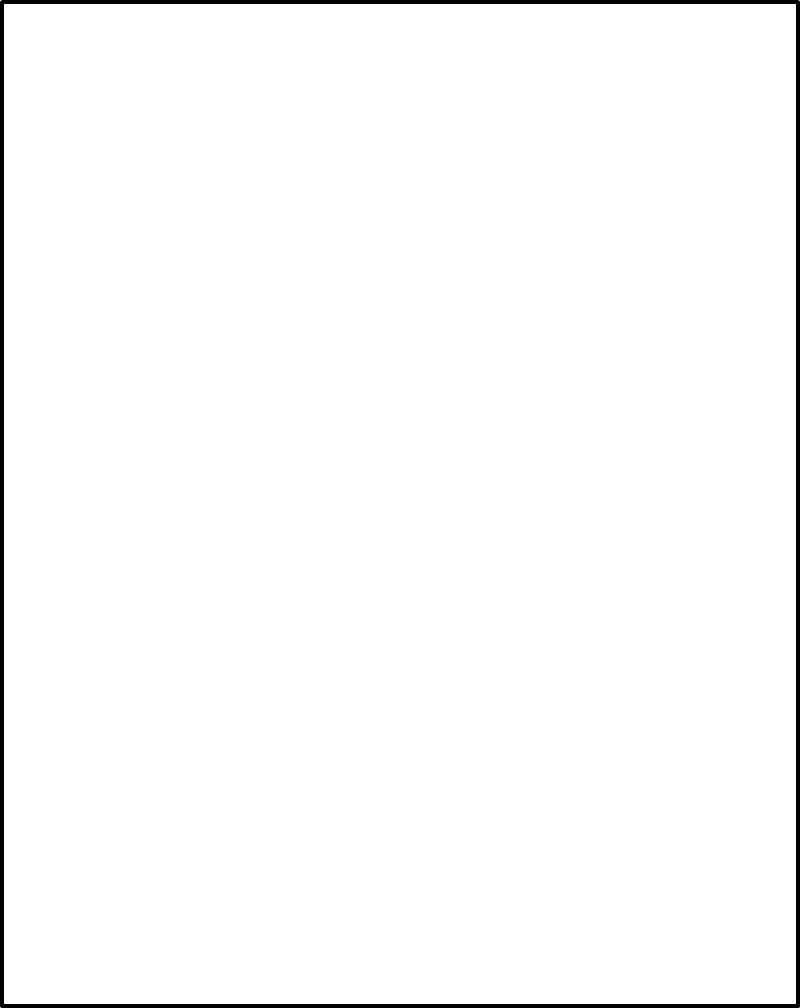 基礎データ
調査事業の結果
※調査事業の成果や調査事業で明らかになった課題などを記載してください。
※調査事業の対象となる鉄道路線の概要
調査事業の概要
調査事業後の方向性
※調査を行うに至った経緯を記載してください。

※調査事業の主な内容を記載してください。
※調査事業の結果を踏まえた今後の方向性などを記載してください。